CLI Educational Research Lunch
7 July 2022
A Culture of Feedback
Agenda:
Goals
Context & Timeline
Results & Lessons learned
Limitations
Deliverables
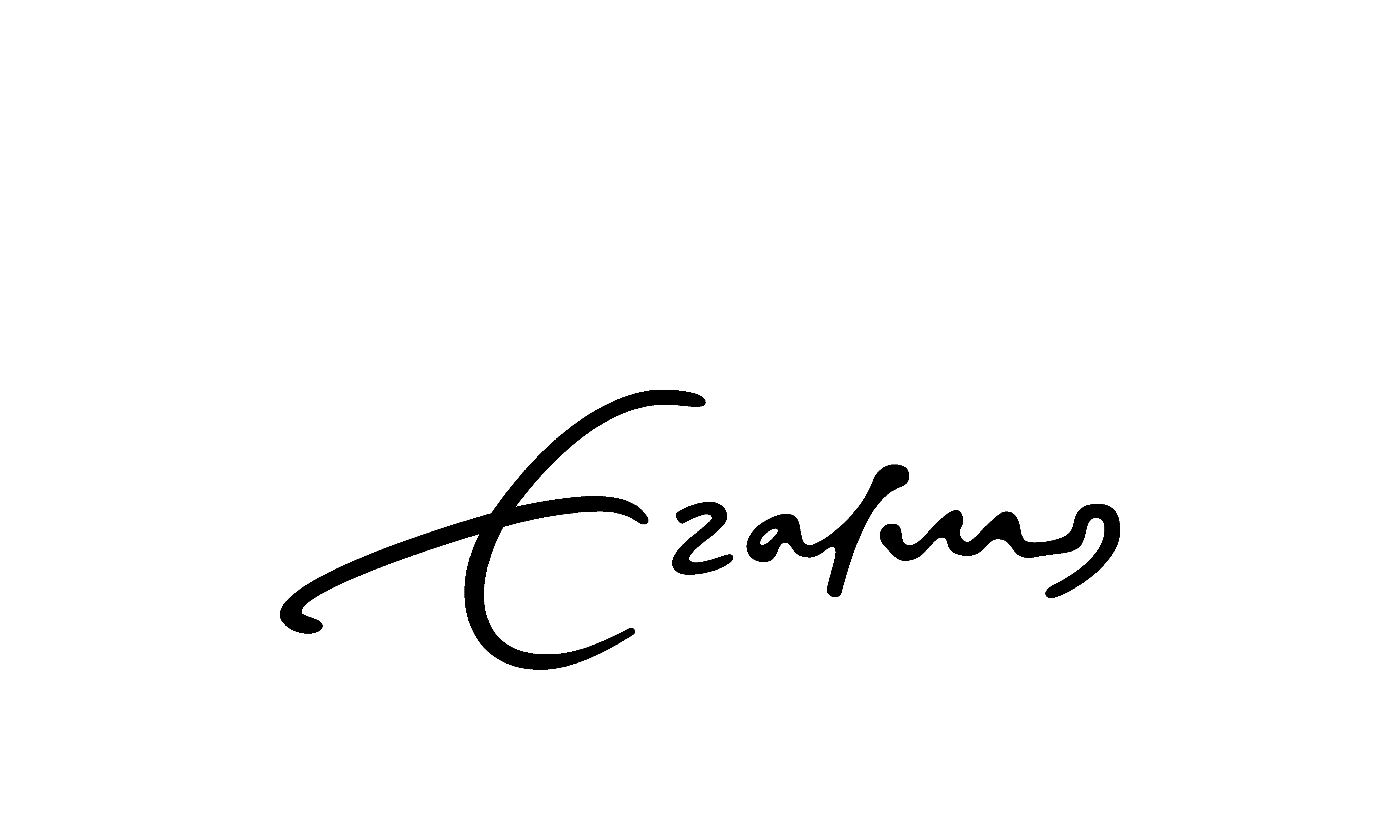 Robbert Goverts
e-mail: goverts@essb.eur.nl
Goals
Make students more aware of their own role, and that of their peers, in the learning process;
Provide students with sufficient tools to provide good peer feedback;
Provide students with sufficient tools to receive good peer feedback;
Decrease student dependence on expert feedback (i.e. decrease the demand for more individual feedback);
Reduce the workload of trainers;
Make trainers more aware of their role in the learning process of students (what they can and cannot expect from the trainer); and
Build documentation, instruction, practice, etc. for the optimal integration and implementation of peer feedback in skills education.
ESSB headquarters
Department of Public Administration and
Sociology, bachelor 1

Public Administration (N=180)
MISOC (N=220)
Sociology (N=120)

PM-P.A. (N=118)
PM-Sociology (N=57)
Context & Timeline
Results
Student surveys: very positive!
4 out of 5 minimum on all statements, except…
I know how to review someone’s work and provide feedback (3.78)
I feel confident about my peer-feedback/review skills (3.57)
Results
Trainer surveys: very positive!
3.8 out of 5 minimum on all statements, except…
I find it easy to give good feedback within the specified time (2.40)

Trainer logbooks and interviews – interesting findings:
On students: time to adjust, social aspect, feeling safe, confidence, group process, and constant attention. 
On trainers: time to grow, constant attention, and training.
Lessons learned I – in general
Despite changes in courses/groups/trainers students really appreciate the added value of (peer-)feedback
Feedback exercises are not a matter of ‘ticking boxes’ but are an integral and purposeful part of educational design and student development
Constant attention to the ‘theory behind feedback’ is important
Offer plenty of opportunitiers to give/receive feedback
Reflection on the purpose of feedback exercises
Clear division of roles between process participants
Lessons learned II - students
Besides being a ‘technical’ process, feedback is also a very social process
Students need time to grow; feedback skills, getting to know each other, getting to know (Dutch) university 
Feeling ‘safe’ or ‘comfortable’ is an important factor for being critical at others
Being critical has a negative connotation but actually helps others 
One-on-one peer-feedback is easier for students than plenary exercises 

We can create the preconditions for a culture of feedback to develop, but in the end students have to do the work!
Lessons learned III - trainers
Trainers have to ‘paint the feedback-picture’; they are the ‘guardians of the process’ (especially in B1!)
Trainers are the ‘role models’ of what proper feedback should look like
Trainers, just like students, need instruction and training on what feedback is, what purpose it has, how to give good feedback, what role they have (not once, but constant attention)
Limitations
Last year was a mess… 
Comparing over the years is difficult
99/100 of our peer-feedback exercises are in class. Hard to assess the quality of the feedback. 
Exercises and build up of this project is ‘tailored’ to DPAS. 
Qualitative data collection among students was limited.
Instructional documents on ‘What is feedback?’ and ‘Peer-feedback & deeper learning’ – PowerPoint on feedback for in-class use – Feedback activity guide – CLI project report incl. lessons learned
Sources used
Brincker, L., Poot, R., & Wiegant, F. (2019). Deep learning & Peer feedback. SURF/USO.
Kasch et al. (2021). Student’s perceptions of the peer-feedback experience in MOOCs. Distance Education (42)1, 145-163.
Meerkerk, E. van (2018). Logboeken als onderzoeksinstrument. Cultuur+Educatie (17)50, 76-82. 
Winstone, N. E., & Nash, R.A. (2016). The developing engagement with feedback toolkit (DEFT). Higher Education Academy.
(some of the) sources used